An Introduction to Usability Testing
Bill Killam, MA CHFP
Adjunct Professor
University of Maryland
bkillam@user-centereddesign.com
User-Centered Design  www.user-centereddesign.com
Background
User-Centered Design  www.user-centereddesign.com
Definitions
“Usability testing” is the common name for multiple forms both user and non-user based system evaluation focused on a specific aspect of the design 
Done for many, many years prior, but popularized in the media by Jakob Neilson in the 1990’s
User-Centered Design  www.user-centereddesign.com
3
Usability Defined
Accessibility
A precursor to usability: if users cannot gain access to the product, its usability is a moot point
Functional Suitability 
Does the product contain the functionality required by the user?
Functional Discoverability
Can the user “discover” the functions of a product?
Ease-of-learning 
Can the user figure out how to exercise the functionality provided?
Ease-of-use 
Can the user exercise the functionality accurately and efficiently once its learned (includes accessibility issues)?
Can users use it safely?
Ease-of-recall 
Can the knowledge of operation be easily maintained over time?
Safety
Can the user operate the system in relative safety, and recover from errors?
Subjective Preference
Do user’s like using it?
User-Centered Design  www.user-centereddesign.com
4
What does “usability” mean?
ISO 9126 
“A set of attributes that bear on the effort needed for use, and on the individual assessment of such use, by a stated or implied set of users”
ISO 9241
“Extent to which a product can be used by specified users to achieve specified goals with effectiveness, efficiency and satisfaction in a specified context of use.”
User-Centered Design  www.user-centereddesign.com
5
What does “usability” mean? (concluded)
Jakob Neilson
Satisfaction
Efficiency
Learnability
Low Errors
Memorability
Ben Shneiderman
Ease of learning 
Speed of task completion 
Low error rate 
Retention of knowledge over time 
User satisfaction
User-Centered Design  www.user-centereddesign.com
6
Usability Testing is…
Any of a number of methodologies used to try to determine how a product’s design contributes or hinders its use when used by the intended users to perform the intend tasks in the intended environment
Most common forms include
Modeling & analysis
Expert Review/Heuristic Evaluations
User-based testing
User-Centered Design  www.user-centereddesign.com
When is usability assessed?
On an existing product to determine if usability problems exist
During the design phase of a product
During the development phase of a product to assess proposed changes
Once a design is completed to determine if goals were met
User-Centered Design  www.user-centereddesign.com
Methods
User-Centered Design  www.user-centereddesign.com
Types of Usability Testing
Modeling & Analysis
Link Analysis
Time Line Analysis
GOMS Modeling
Non-User Based Testing
Compliance Reviews
Expert Reviews (a.k.a. Heuristic Evaluations)
Cognitive Walkthrough
Pluralistic Walkthroughs
User-Centered Design  www.user-centereddesign.com
10
Types of Usability Testing (concluded)
User-based Testing
User Surveys/Questionnaires
Interviews
“Contextual Inquiry” (Field Observation)
Think Aloud Protocol
Interrupted-task Based Protocol
Co-Discover Protocol
Performance-based Protocol
User-Centered Design  www.user-centereddesign.com
11
Non-User Based Testing
User-Centered Design  www.user-centereddesign.com
12
Compliance Testing
Possible (within limits) to be performed by anyone
Can remove the low level usability issues that often mask more significant usability issues
User-Centered Design  www.user-centereddesign.com
13
Compliance Testing (concluded)
Style Guide-based Testing
Checklists
Interpretation Issues
Scope Limitations
Available Standards
Commercially GUI & Web Standards and Style Guides
Domain Specific GUI & Web Standards and Style Guides
Internal Standards and Style Guides
Interface Specification Testing
May revert to user acceptance testing
User-Centered Design  www.user-centereddesign.com
14
Pluralistic Walkthrough
Team Approach
Best if a diverse population of reviewers
Issues related to cognition (understanding) more than presentation
Also low cost usability testing 
Highly dependent on the qualifications of the reviewer(s)
User-Centered Design  www.user-centereddesign.com
15
Cognitive Walkthrough
Specific review to ensure the correct information is available for the task being performed
Also low cost usability testing 
Highly dependent on the qualifications of the reviewer(s)
User-Centered Design  www.user-centereddesign.com
16
Expert Review
Aka: Heuristic Evaluation
One or more usability experts review a product, application, etc.
Free format review or structured review
Subjective but based on sound usability and design principles
Highly dependent on the qualifications of the reviewer(s)
User-Centered Design  www.user-centereddesign.com
17
Expert Review (Concluded)
Nielson’s 10 Most Common Mistakes Made by Web Developers (three versions)
Shneiderman’s 8 Golden Rules
Constantine & Lockwood Heuristics
Forrester Group Heuristics
Norman’s 4 Principles of Usability
User-Centered Design  www.user-centereddesign.com
18
1st Heuristic
Functional discoverability through obvious interactive elements and adequate feedback
User-Centered Design  www.user-centereddesign.com
19
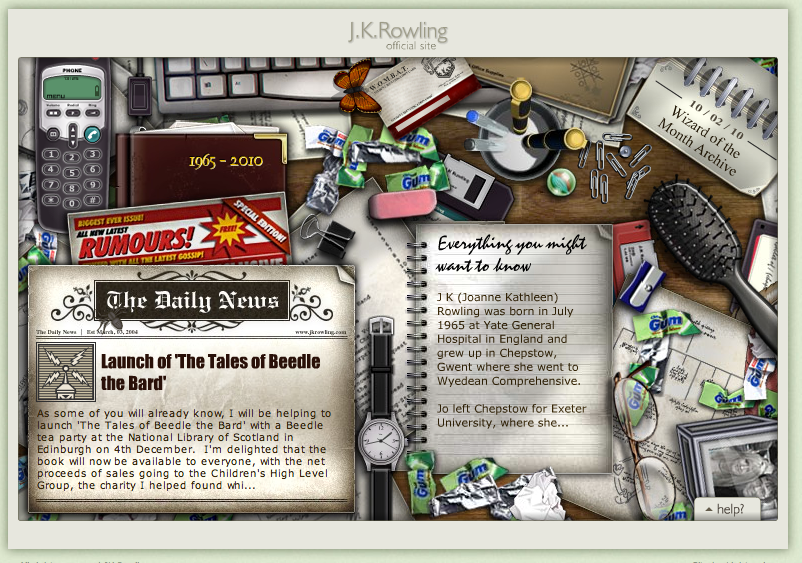 User-Centered Design  www.user-centereddesign.com
20
User-Centered Design  www.user-centereddesign.com
21
2nd Heuristic
A good, complete, and unambiguous cognitive (or conceptual) model to predict the effects of our actions
User-Centered Design  www.user-centereddesign.com
22
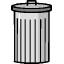 User-Centered Design  www.user-centereddesign.com
23
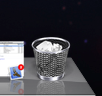 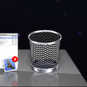 User-Centered Design  www.user-centereddesign.com
24
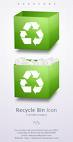 User-Centered Design  www.user-centereddesign.com
25
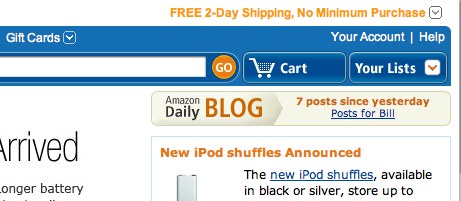 User-Centered Design  www.user-centereddesign.com
26
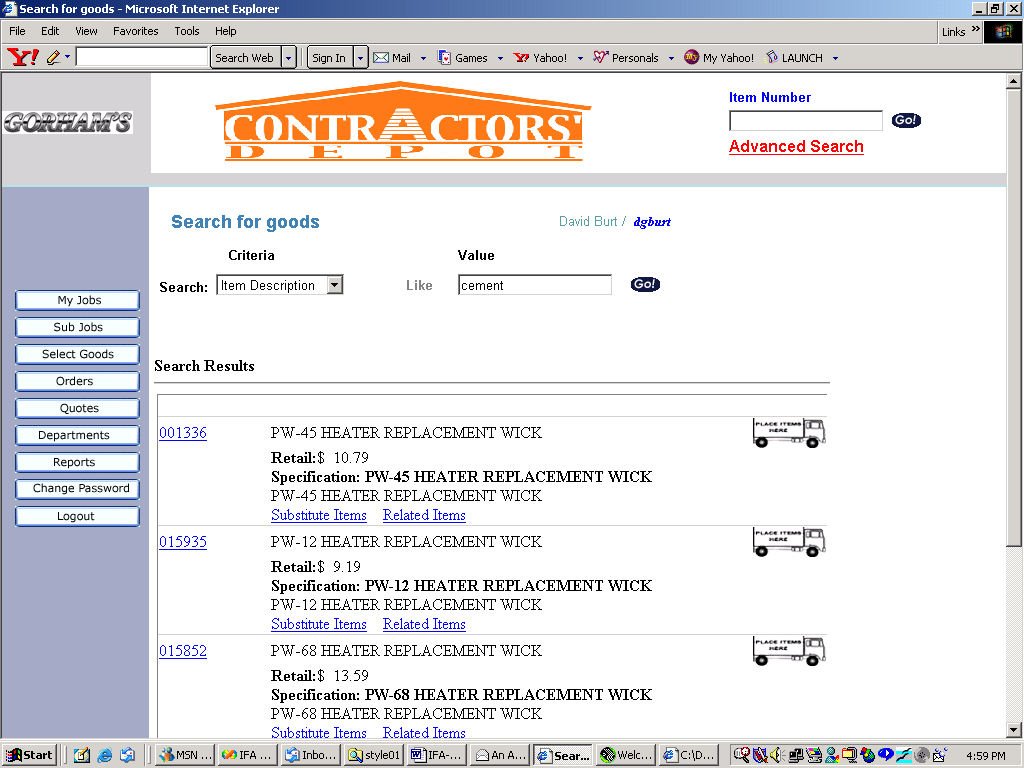 Cognitive Models
We all develop cognitive models
They may not be complete
They may be inconsistent
They ay be self contradicting
They are not always correct
We don’t necessarily invest in maintaining our cognitive models
User-Centered Design  www.user-centereddesign.com
27
Cognitive Model Issues
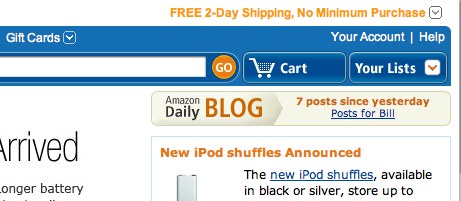 User-Centered Design  www.user-centereddesign.com
28
Conceptual Model Issues
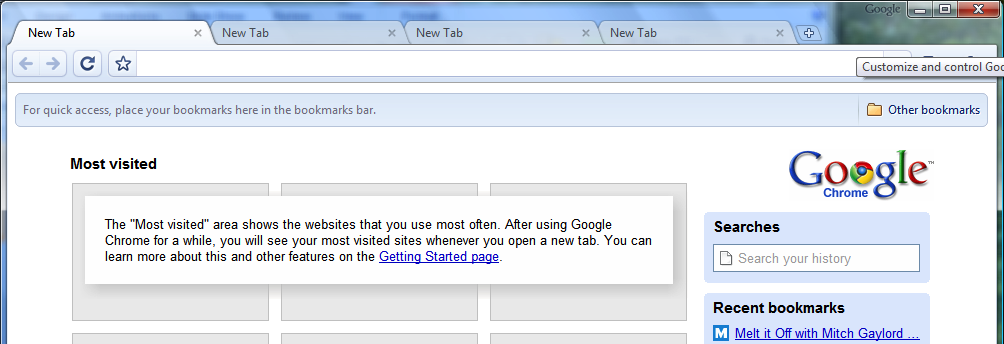 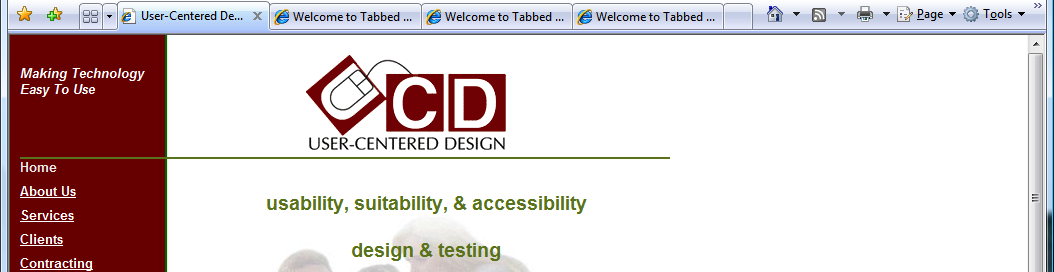 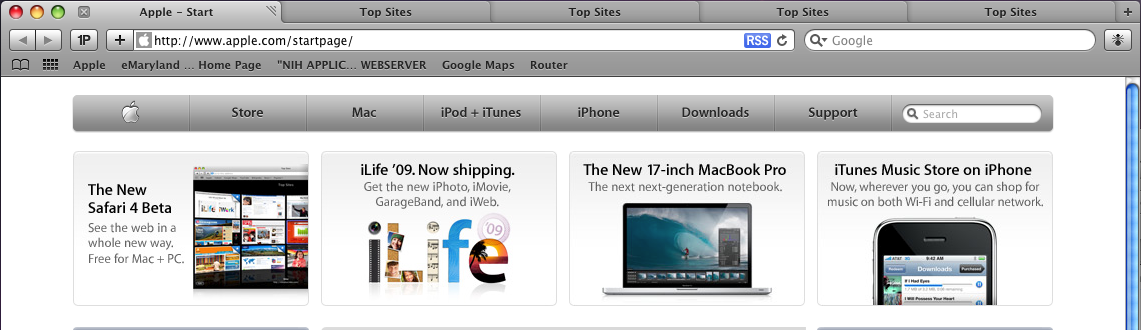 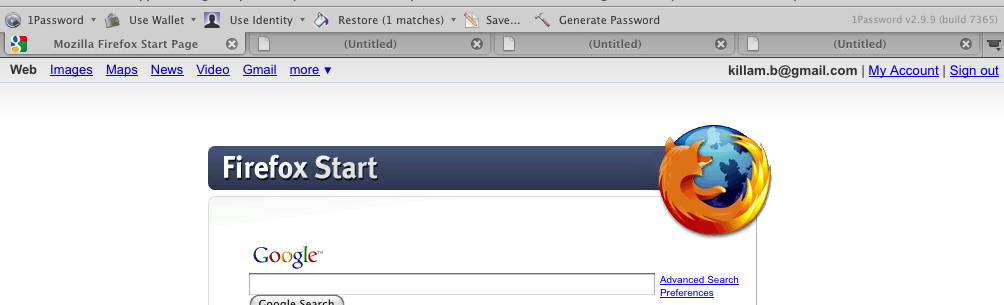 29
3rd Heuristic
Design for the intended users (and not yourself)
User-Centered Design  www.user-centereddesign.com
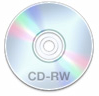 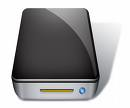 User-Centered Design  www.user-centereddesign.com
31
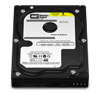 User-Centered Design  www.user-centereddesign.com
32
User-Centered Design  www.user-centereddesign.com
33
User-Centered Design  www.user-centereddesign.com
34
4th Heuristic
Design for Errors (Slips)
User-Centered Design  www.user-centereddesign.com
35
Error versus Slip
Errors are generated by a lack of understanding or a lack of sufficient or correct information
Lack of sufficient or correct information is the responsibility of the designer in the presentation layer of an interface
Lack of understanding is the responsibility of the designer in interaction and in conceptual model of an interface
Errors are often undetectable by the end user
Examples: Refrigerator, Ollie North
Slips are common users issues
Hand/eye coordination or basic control of our psychomotor systems
Exacerbated by distraction, speed, attention overload
Unavoidable by design but need to be anticipated and addressed by the designer
User-Centered Design  www.user-centereddesign.com
36
User Based Testing
User-Centered Design  www.user-centereddesign.com
37
Statistics: A Primer
User-Centered Design  www.user-centereddesign.com
38
Why Statistics?
Testing is used to support a decision
For example, “this design change is going to be better for users”, or “design A is better than design B”
Research to used to test a hypothesis based on a theory
Smoking increases the likelihood of developing cancer
Usability testing is generally done with small samples (mostly do to the cost associated with any alternatives)
Statistics are used to provide a way relate the small sample tested to the larger population
All statistical analysis assumes the data obtained is valid and reliable
User-Centered Design  www.user-centereddesign.com
39
Validity
Validity is the degree to which the results of a research study provide trustworthy information about the truth or falsity of the hypothesis*
Internal validity refers to the situation where the “experimental treatments make a difference in this specific experimental instance” (from Cambell, D.T. & Stanley, J.C. (1963) Experimental and Quasi-experimental Designs for Research
External validity asks the question of “generalizability”
*Cherulnik, P.D. 2001. Methods for Behavioural Research: A Systematic Approach
User-Centered Design  www.user-centereddesign.com
40
Reliability
Reliability is the ability of a test to show the same results if conducted multiple times
Test-retest reliability
Repeatability
Reproducibility
User-Centered Design  www.user-centereddesign.com
41
Humans are complex processing systems, dynamic and highly affected by context, and all different
User-Centered Design  www.user-centereddesign.com
42
Perceptual issues(our brain’s versus our senses)…
User-Centered Design  www.user-centereddesign.com
43
+			•
44
+
45
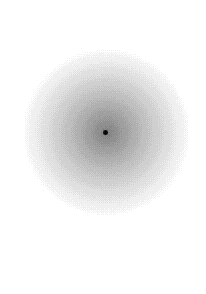 46
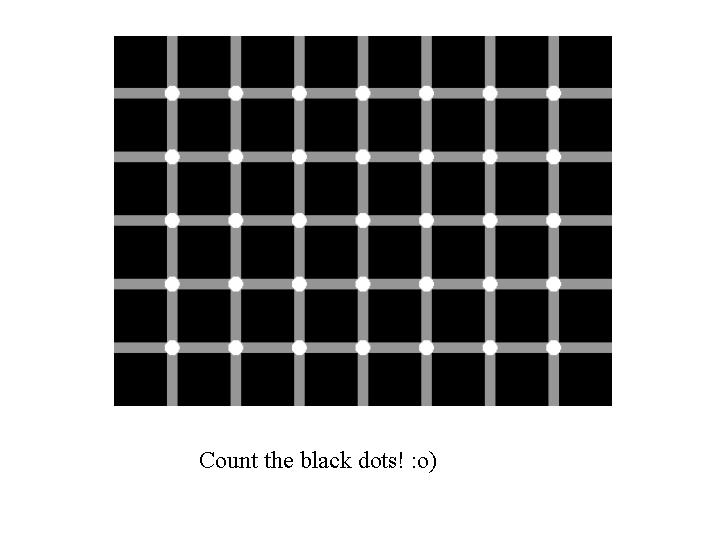 47
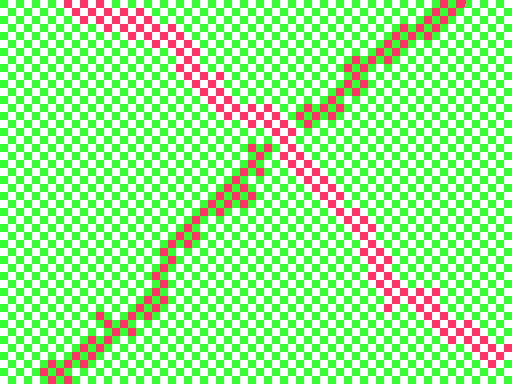 48
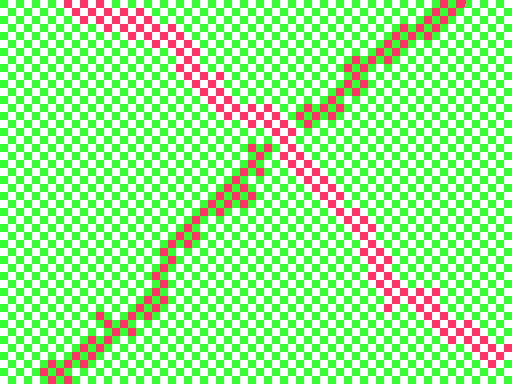 49
Müller-Lyer Illusion
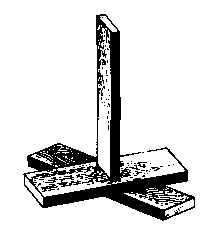 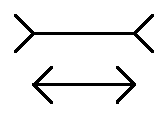 50
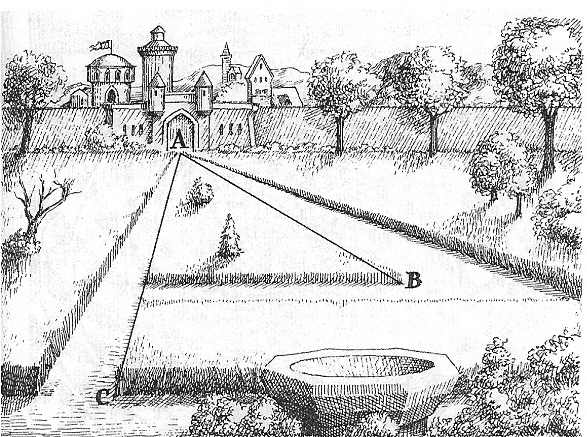 User-Centered Design  www.user-centereddesign.com
51
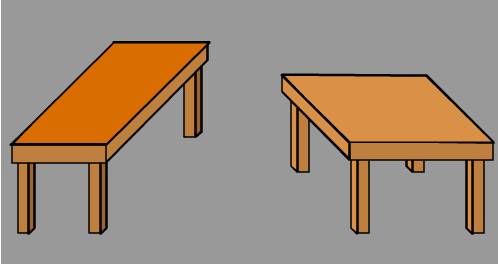 52
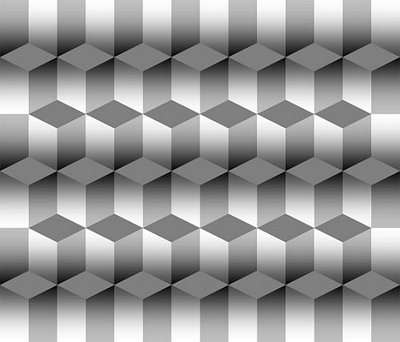 53
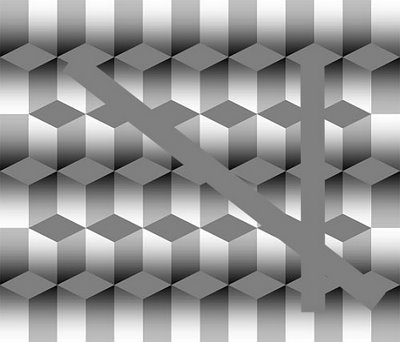 54
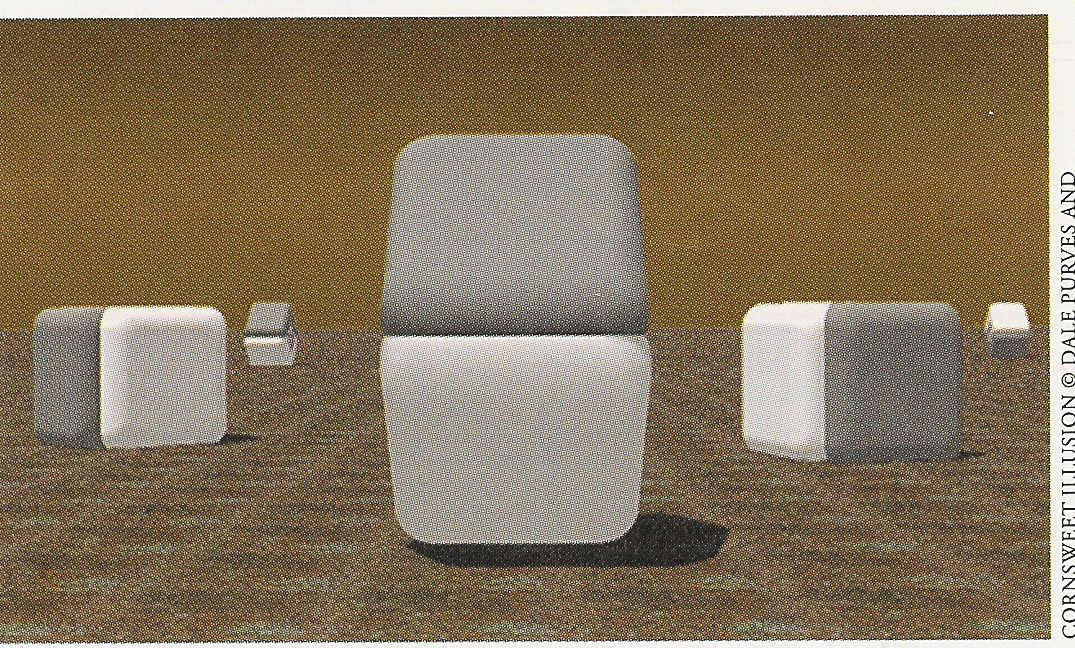 User-Centered Design  www.user-centereddesign.com
55
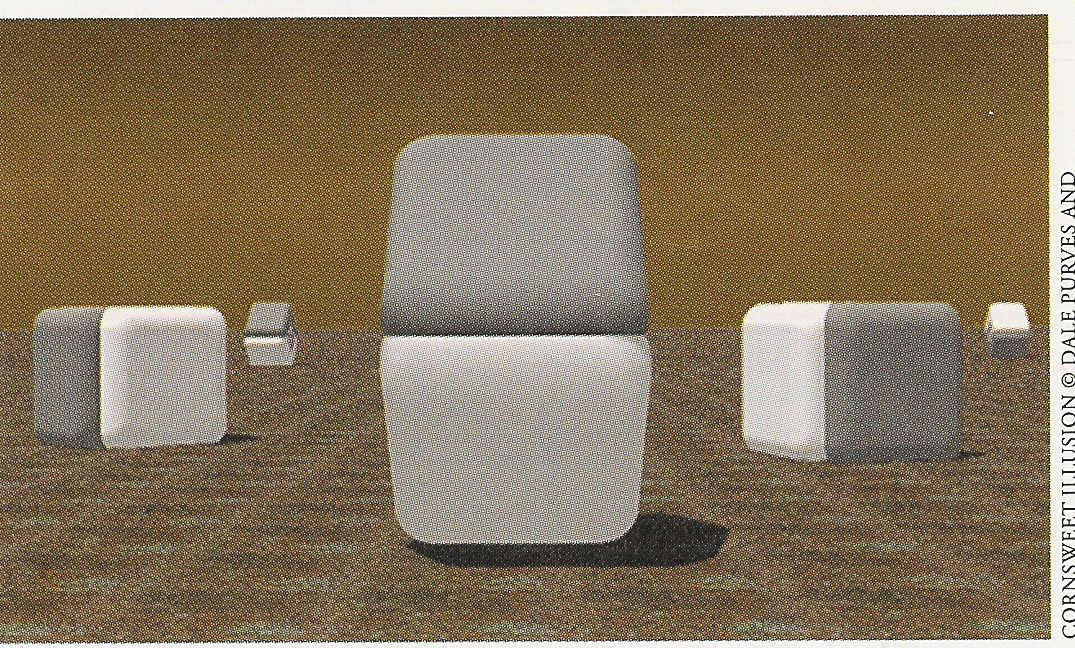 User-Centered Design  www.user-centereddesign.com
56
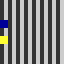 57
The Gestalt Principles
User-Centered Design  www.user-centereddesign.com
58
Proximity
59
Similarity
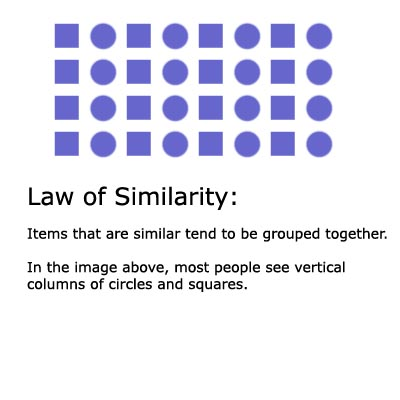 60
Parallelism (Similarity)
Elements that are parallel to each other appear more related than elements not parallel to each other.
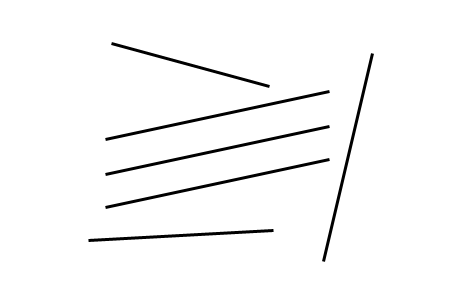 User-Centered Design
www.user-centereddesign.com
Symmetry
The idea that when we perceive objects we tend to perceive them as symmetrical shapes that form around their center (competes with proximity).
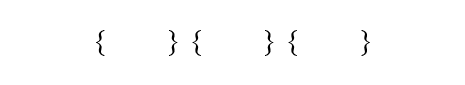 User-Centered Design
www.user-centereddesign.com
Continuation
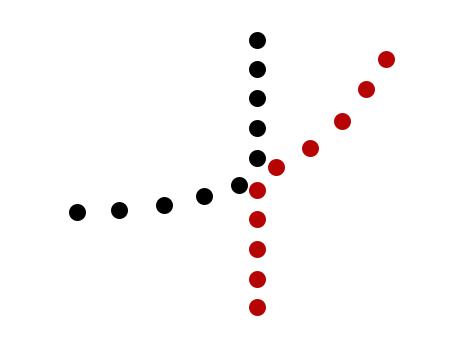 63
Common Region
Elements tend to be grouped together if they are located within the same closed region.
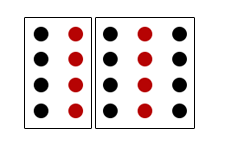 Prägnanz (German for “pithiness”)
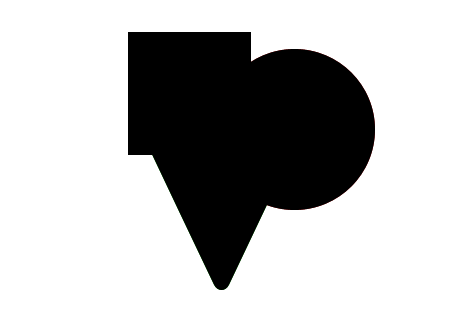 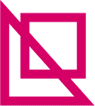 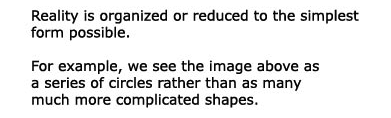 User-Centered Design
www.user-centereddesign.com
65
Common Fate (Synchrony)
Elements moving in the same direction are perceived as being more related than elements that are stationary or that move in different directions. Elements that change at the same time group together.
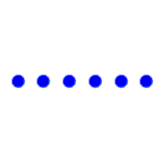 User-Centered Design
www.user-centereddesign.com
Unity
67
Emergence
Emergence is the process of complex pattern formation from simpler rules
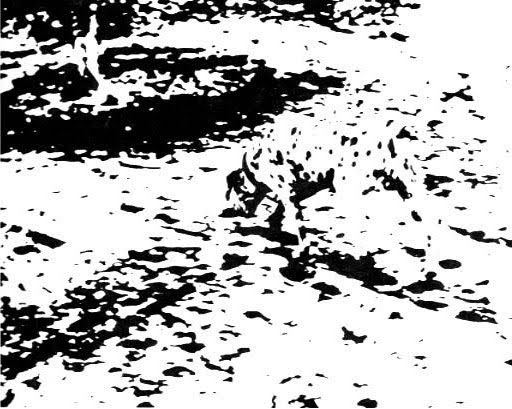 User-Centered Design
www.user-centereddesign.com
Reification
the constructive or generative aspect of perception
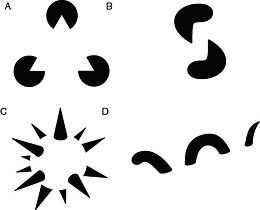 User-Centered Design
www.user-centereddesign.com
Invariance
simple geometrical objects are recognized independent of rotation, translation, and scale
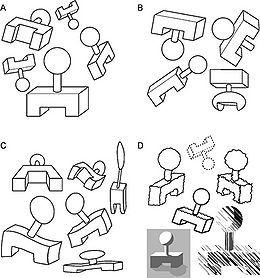 User-Centered Design
www.user-centereddesign.com
Multistability
the tendency of ambiguous perceptual experiences to pop back and forth unstably between two or more alternative interpretations
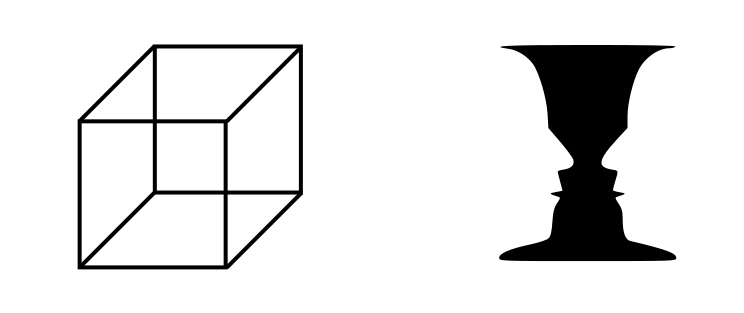 Necker Cube
Rubin Cube
User-Centered Design
www.user-centereddesign.com
Closure
72
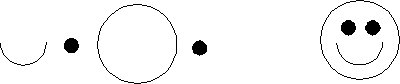 73
:-)
    :-(
    ;-)
    8-)
74
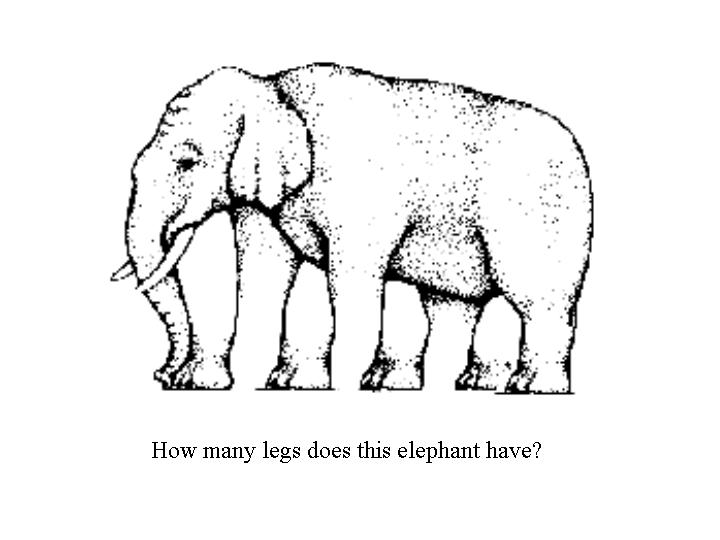 Closure Example 2
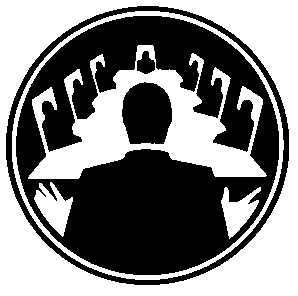 76
Closure Example 3
77
Closure Example 4
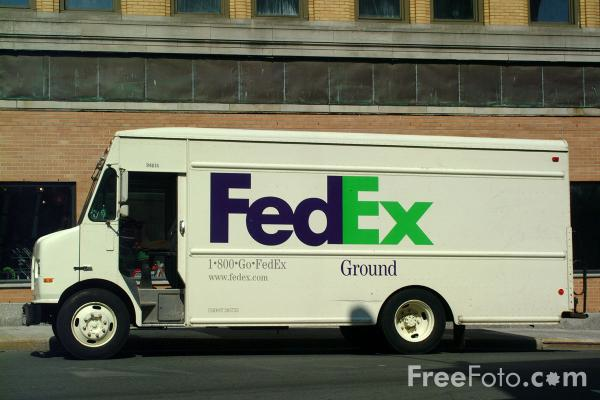 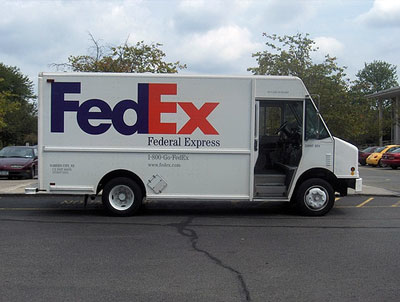 78
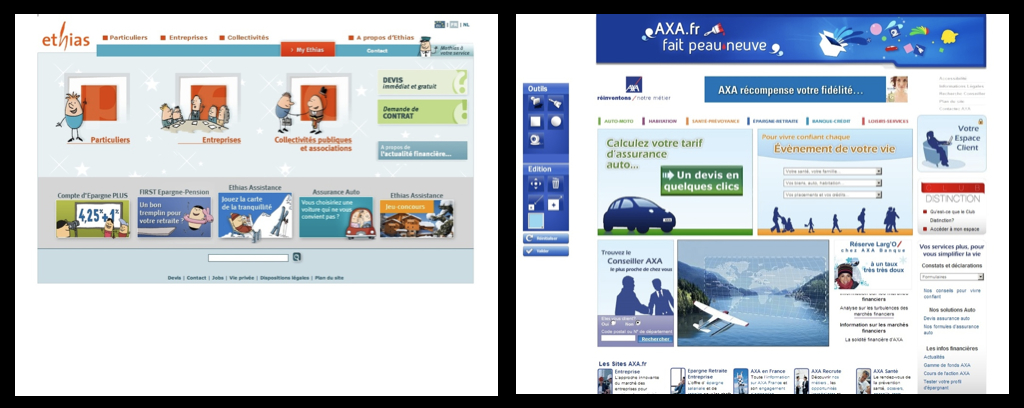 79
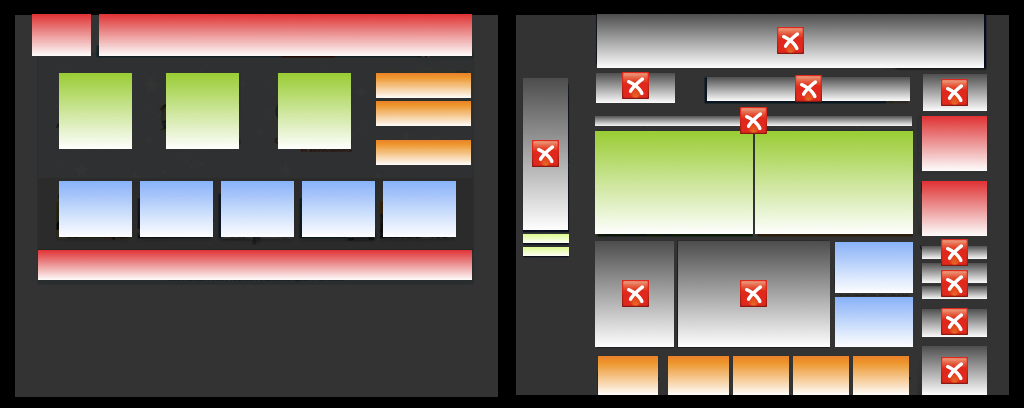 80
…our perceptual abilities are limited in the presence of noise…
User-Centered Design  www.user-centereddesign.com
81
THE QUICK BROWN FOX JUMPED OVER THE LAZY DOG’S BACK.
User-Centered Design  www.user-centereddesign.com
82
82
THE QUICK BROWN FOX JUMPED OVER THE LAZY DOG’S BACK.
User-Centered Design  www.user-centereddesign.com
83
83
THE QUICK BROWN FOX JUMPED OVER THE LAZY DOG’S BACK.
User-Centered Design  www.user-centereddesign.com
84
84
The quick brown fox jumped over the lazy dog’s back.
User-Centered Design  www.user-centereddesign.com
85
85
…our presumptions effects what and how we interpret things…
User-Centered Design  www.user-centereddesign.com
86
Jack and Jill went
went up the
Hill to fetch a
a pail of milk
87
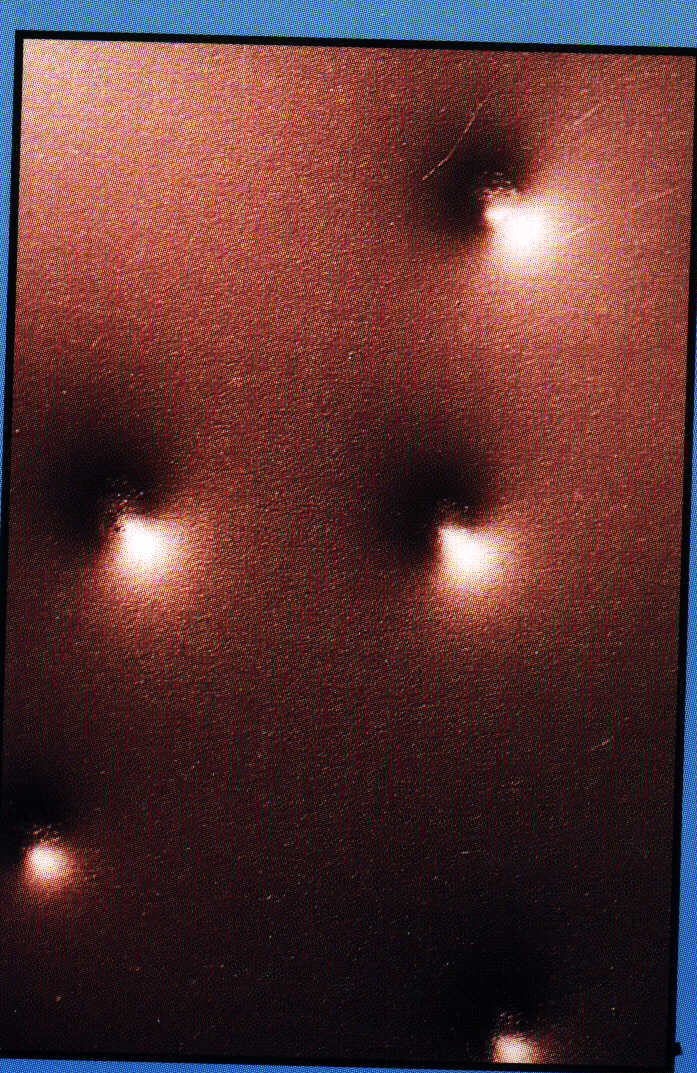 88
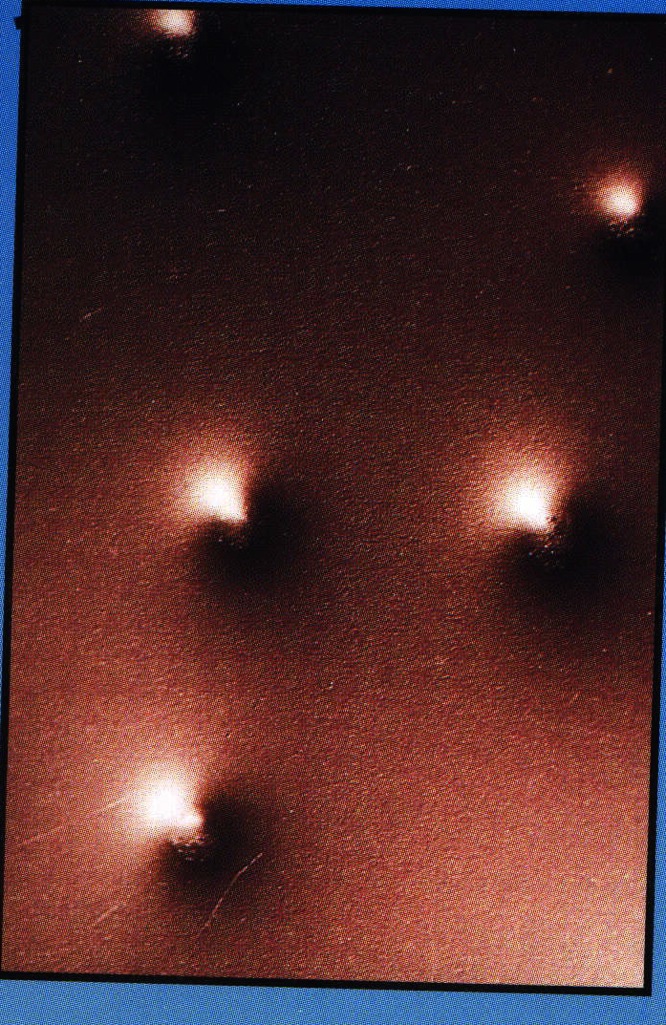 89
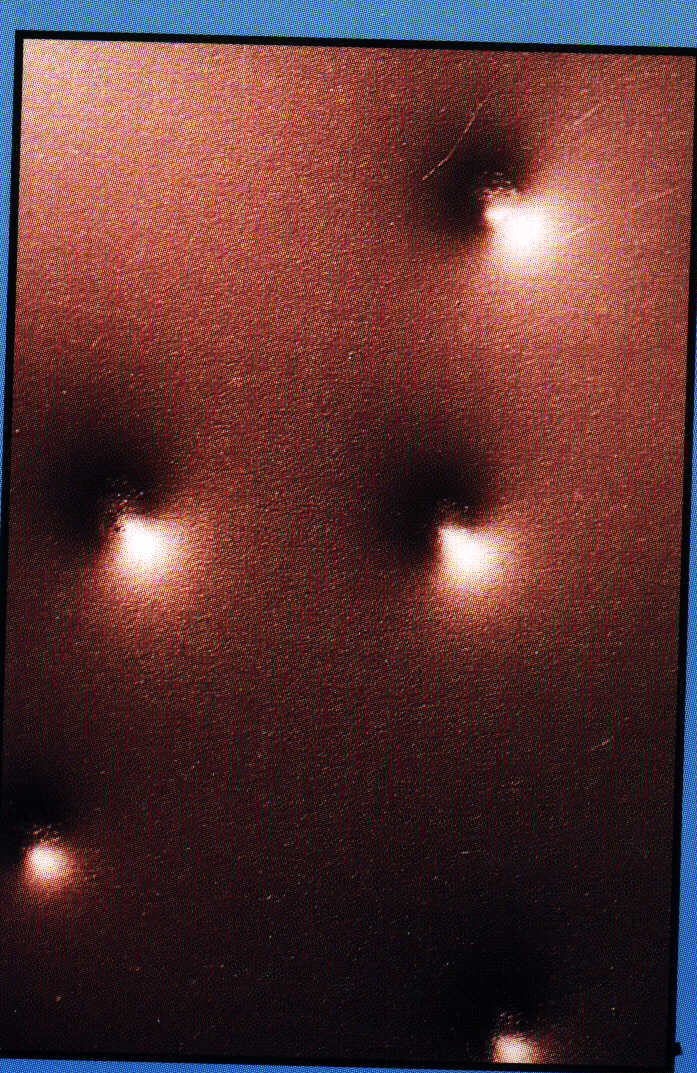 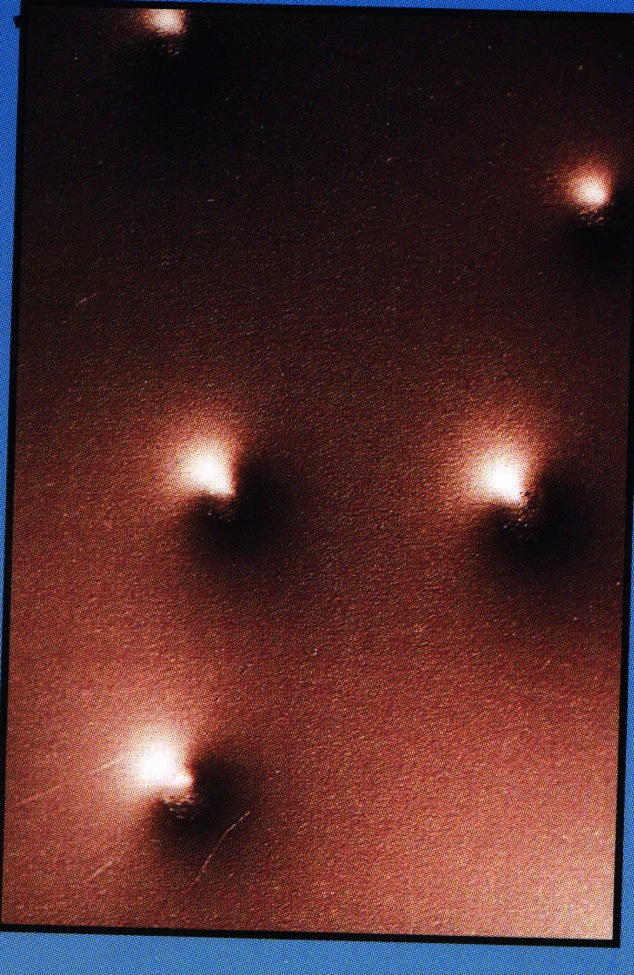 90
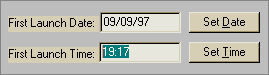 91
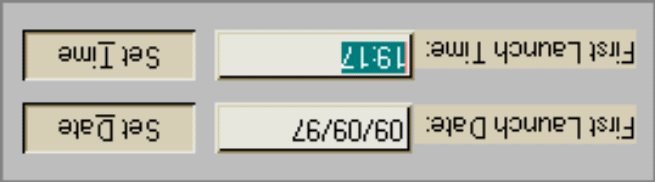 92
…our attention and cognitive abilities are limited, easily manipulated, and specialized…
User-Centered Design  www.user-centereddesign.com
93
FINISHED FILES ARE THE RE-
SULT OF YEARS OF SCIENTIF-
IC STUDY COMBINED WITH THE 
EXPERIENCE OF MANY YEARS
94
95
Red
Green
Blue
Orange
Yellow
Black
96
Stroop
Stroop
Stroop
Stroop
Stroop
Stroop
97
Orange
Yellow
Green
Black
Blue
Red
98
Test Your Attention
User-Centered Design  www.user-centereddesign.com
99
Change Blindness
(The Person Swap Experiment)
User-Centered Design  www.user-centereddesign.com
100
Test your skill
User-Centered Design  www.user-centereddesign.com
101
…our psychological state (e.g., anxiety) affects our performance…
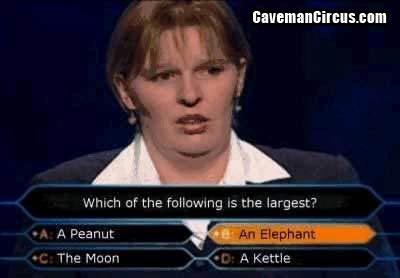 User-Centered Design  www.user-centereddesign.com
102
Use of Confidence Intervals
When working with small samples, confidence interval provide a way to represent uncertainty in test results
Since each sample and each test is different, the confidence level tells the informed reader the likelihood that another sample will provide the same results.  (In other words, if you ran the test again, what value are you likely to get next time?)
Typical confidence intervals in research include the 90% or 95% confidence interval.  Behavioural research often uses a 80% confidence interval.
User-Centered Design  www.user-centereddesign.com
103
Use of Confidence Intervals (continued)
“You just finished a usability test. You had 5 participants attempt a task in a new version of your software. All 5 out of 5 participants completed the task. You rush excitedly to tell your manager the results so you can communicate this success to the development team. Your manager asks, ‘OK, this is great with 5 users, but what are the chances that 50 or 1000 will have a 100% completion rate?’ ”- Jeff Sauro
The confidence level tells the informed reader the likelihood that another sample will provide the same results.  In other words, if you ran the test again, what value are you likely to get next time?
User-Centered Design  www.user-centereddesign.com
104
Use of Confidence Intervals (concluded)‏
Confidence intervals when testing with 8 people range from 37% (0 out of 8 or 8 out of 8) to between 50%-70% (all other values)
For example, if 6 out of 8 people successfully completed a task in your test, you can only predict that somewhere between 20% and 97% of all people would complete the task (assuming all conditions of validity and reliability have been met)
If you want to confidently state, based on your testing, that 9 out of 10 people will be able to successfully complete a task, and all conditions of validity and reliability have been met, you need to test 430 people and 400 of them have to successfully complete the task
User-Centered Design  www.user-centereddesign.com
105
“Observational” Techniques
User-Centered Design  www.user-centereddesign.com
106
Contextual Inquiry
Field Study
Sometimes (incorrectly) called “ethnography”
Direct observation of 
intended users 
performing the intended tasks
in the intended environment
(Should be) non disruptive, so its limited in its ability to be diagnostic or exploratory
Common functions are viewed
Incomplete view of a system
Can be time consuming and logistically prohibitive
Best for directly observable data from a “safe” distance
User-Centered Design  www.user-centereddesign.com
107
Performance-based Testing
Must be non-disruptive to be valid
Need a fully operational system, mock up, or prototype
In context (ideally not in a lab)
Need objective measures
Need large enough sample to avoid the need for statistical analysis
Applicability in (some) web-based situation
sometimes called “Un-moderated Remote Usability Testing”
Examples
Redundant High Centered Tail Lights
Google
However…
Limited ability to to determine cause
Limited ability to determine possible changes/improvements
User-Centered Design  www.user-centereddesign.com
108
Think Aloud Protocol
Most widely used (which is not a good thing)
Highly disruptive to performance
No reliable evidence of its efficacy
When used on existing systems or interactive prototypes/mockups
Issues of the ability for users to be introspective
Issues of distraction (split attention)
Issues of verbal overshadowing
Issues of increased anxiety
Issues of projected responding
Suitability for concept presentation and cognitive walkthroughs on non-operational products (e.g., story boards, static screen flows, Wizard of Oz walkthroughs)
User-Centered Design  www.user-centereddesign.com
109
Interrupted Task-Based Testing
A compromise approach that allows for exploration of issues without being overly disruptive when issues are not present
Can be used for exploratory testing on an existing design 
Can be used for exploring possible design alternatives
Still has threats to validity and reliability
Highly Disruptive
Telegraphing
Audience Effect (Hawthorne Effect)
Projected Responding
User-Centered Design  www.user-centereddesign.com
110
How toDesign & Conduct anInterrupted Task-based Test
User-Centered Design  www.user-centereddesign.com
111
The Rules
Testing should be developed using the model of a scientific experiment
Testing should follow the ethical guidelines for the treatment of human subjects
Informed consent
Confidentiality
Testing should not be hampered by trying to support statistical analysis
User-Centered Design  www.user-centereddesign.com
112
Test Set-up
What’s the hypothesis?
Required for research
Required for usability testing?
Define Your Variables
Dependent and Independent Variables
Confounding Variables
Operationalize Your Variables
User-Centered Design  www.user-centereddesign.com
113
Participant Issues
User-types
Users versus user surrogates
All profiles or specific user profiles/personas?
Critical segments?
How many?
Relationship to statistical significance
“Discount Usability” – who’s rule?
No less then 3 from any group
Participant stipends
Over recruiting
Scheduling
User-Centered Design  www.user-centereddesign.com
114
Test Set-up
Select a Protocol
Within versus Between Subject Designs
Based on time commitment & number of designs/products
Practically: Try for an unbalanced within subject design
Selecting a Format
Think aloud
Interrupted Task-based
Performance-based (with or without a critical incidence analysis)
Special Case(s)
Co-discovery
“Group”
User-Centered Design  www.user-centereddesign.com
115
Defining Task Scenarios
Scenarios are contrived for testing, may not be representative of real world usage patterns, and are NOT always required
Short, unambiguous tasks to explore areas of concern, redesign, or of interest 
Wording is critical
In the user’s own terms
Does not contain “seeds” to the correct solution
Enough to form a complete test but able to stay within the time limit
Flexibility is key
Variations ARE allowed
User-Centered Design  www.user-centereddesign.com
116
Preparing Test Materials
Consent form!
Video release form!
Receipt and confidentiality agreement!
Demographic survey
Facilitator’s Guide
Introductory comments
Participant task descriptions
Questionnaires, SUS, Cooper-Harper, etc.
Note Taker’s Forms
User-Centered Design  www.user-centereddesign.com
117
Piloting the Design
Getting subjects
Convenience sampling
Cells and Power
Collect data
Check task wording
Check timing
User-Centered Design  www.user-centereddesign.com
118
Facilitating
Rogerian principles apply
Unconditional Positive Regard
Empathy
Congruence
Rogerian techniques are used
Minimal encouragers
Reflections
Summarization
Open ended questions
Objectiveness
User-Centered Design  www.user-centereddesign.com
119
Collecting Data
Collecting data
The data is NOT in the interface, the data is in the user!
Remote testing? 
Collecting observed data
Behavior
Reactions
Collecting participant comments
Collecting subjective data
Pre-test data
Post-scenario data
Post-test data
User-Centered Design  www.user-centereddesign.com
120
Reporting Results
User-Centered Design  www.user-centereddesign.com
121
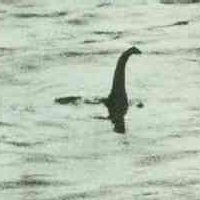 User-Centered Design  www.user-centereddesign.com
122
Efficiency Data – Time on Task
Efficiency data can be operationalized in number of ways – time on task being the most common
Time on task can be measured objectively
External time is important to management, but is not necessarily important users and time on task does not correlate with effectiveness (except in extreme cases)
User-Centered Design  www.user-centereddesign.com
123
Sample ToT Data – Controlled Experiment*
*Source: UCD, Inc. – Voting System Usability Compliance Test Development Report for NIST
User-Centered Design  www.user-centereddesign.com
124
Efficiency Data – Other Measures
The following measures have been proposed
Number of clicks
Number of pages
Number of errors
Number of times the back button is used
“Pogo sticking”
There is no construct validity for any of these measures against task performance
Though the data is not necessarily normally distributed, with fairly large samples, a t-test can be used to complete time provided the test as validity
It can be invalidated by sampling issues
It is not valid in think aloud or exploratory protocols (the types used to understand what is wrong and to attempt to find solutions)
User-Centered Design  www.user-centereddesign.com
125
Satisfaction Data
Satisfaction data can be operationalized in a number of ways, but is always opinion data
Standardized survey instrument (e.g. SUS, SUMI, QUIS)
Simple Likert item and Likert scale assessments
Satisfaction data suffer from numerous issues that threaten their validity
Halo effect
Leniency effect
Strictness effect
Projected responding
Bias
Usability Issues (agreed understanding)
Satisfaction data does not correlate with performance
User-Centered Design  www.user-centereddesign.com
126
Post Test Analysis of Approx. 3000 Sessions*
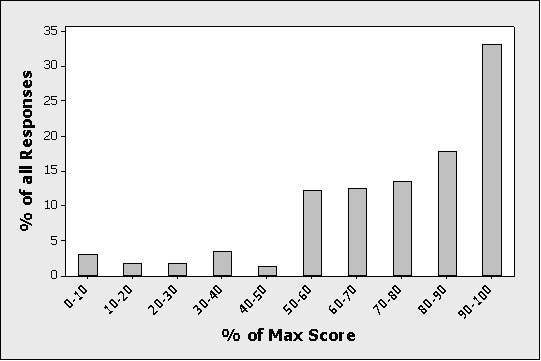 Subjective Ease of Use Assessment (when successful)
*Source: Jeff Sauro, Measuring Usability
User-Centered Design  www.user-centereddesign.com
127
Post Test Analysis of Approx. 3000 Sessions*
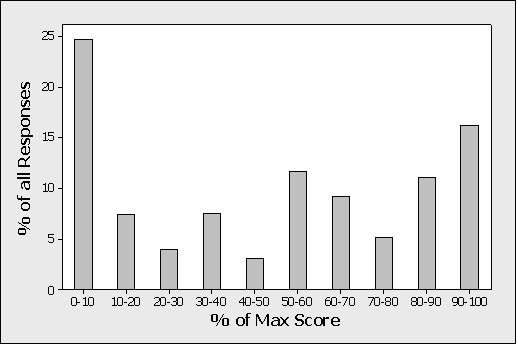 Subjective Ease of Use Assessment (when unsuccessful)
User-Centered Design  www.user-centereddesign.com
128
Effectiveness Data
Effectiveness data can be operationalized in a number of ways but is generally operationalized as success or failure to complete a task
Completion rate as a pass/fail criteria can be measured objectively if the criteria is pre-determined and is not subjective
Best estimates, error rate, and the confidence interval can be calculated easily for pass/fail measure of completion rate using a Binomial calculation
User-Centered Design  www.user-centereddesign.com
129
Descriptive Statistics
But the data often shows other patterns such as bimodal distributions.  In these cases, the average and standard deviation are not adequate…
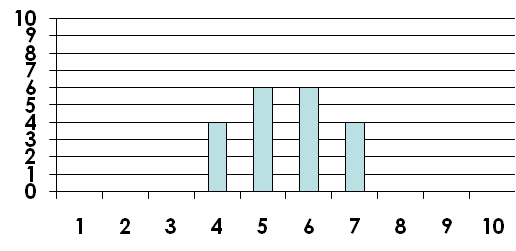 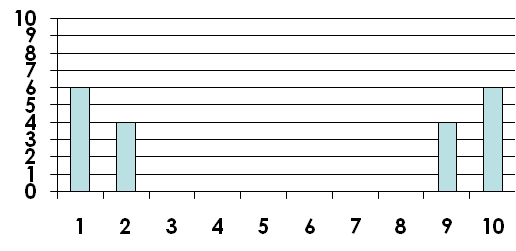 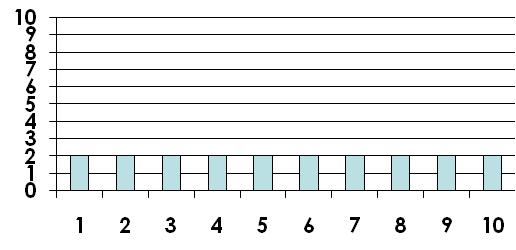 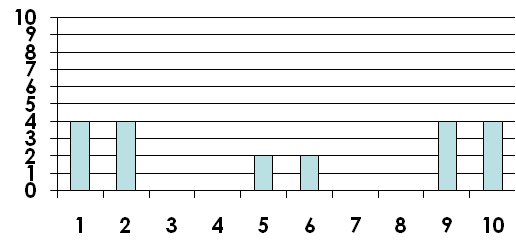 User-Centered Design  www.user-centereddesign.com
130
User Ratings
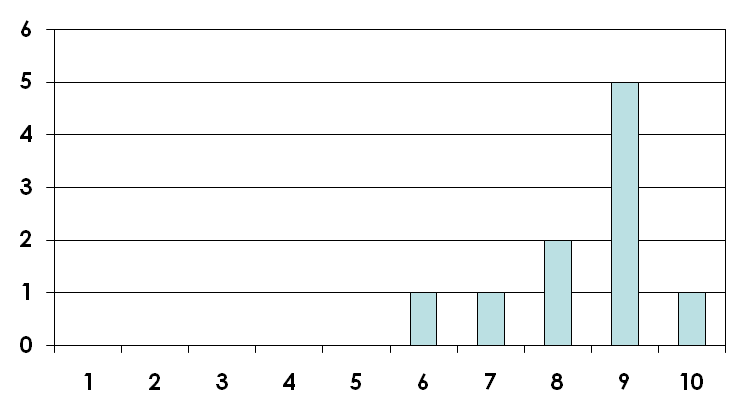 Number  who got  that score
Score
User-Centered Design  www.user-centereddesign.com
131
Correlated User Ratings‏
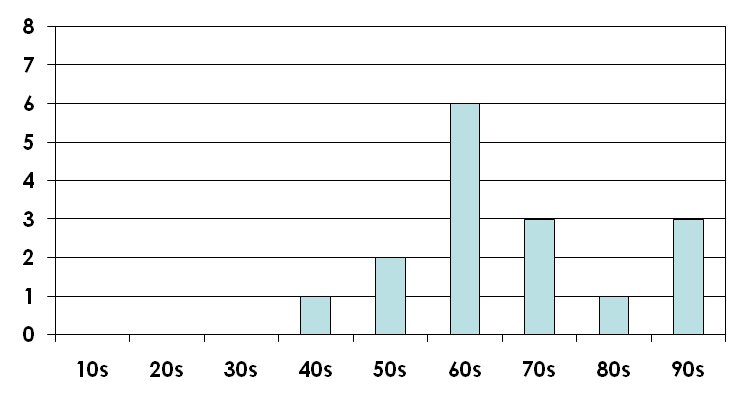 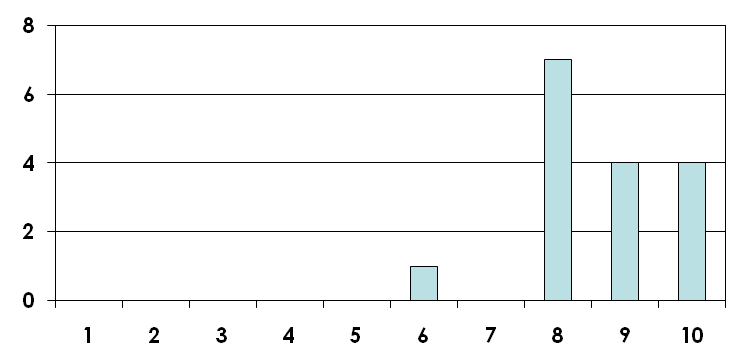 SUS
Cooper Harper
User-Centered Design  www.user-centereddesign.com
132
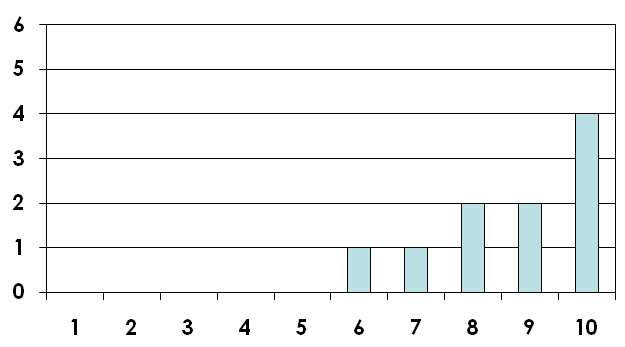 Findings from Sets of User Ratings
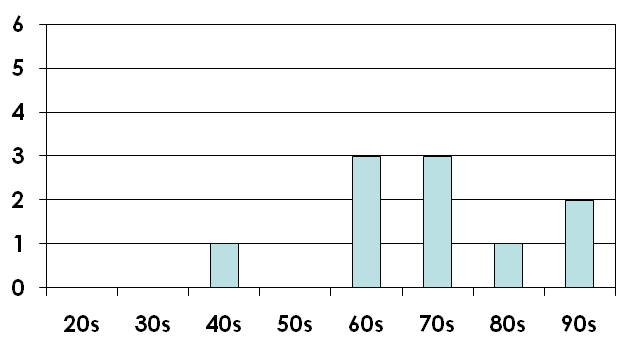 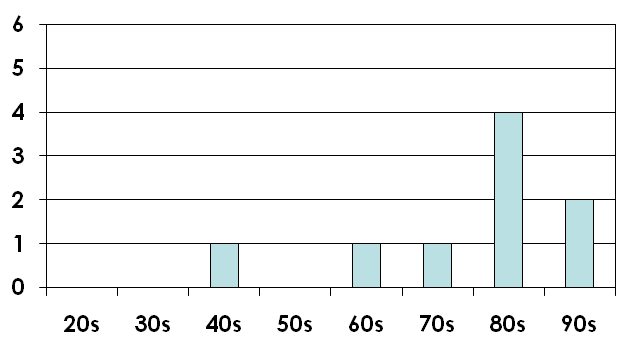 Memphis – SUS Data
DC – SUS Data
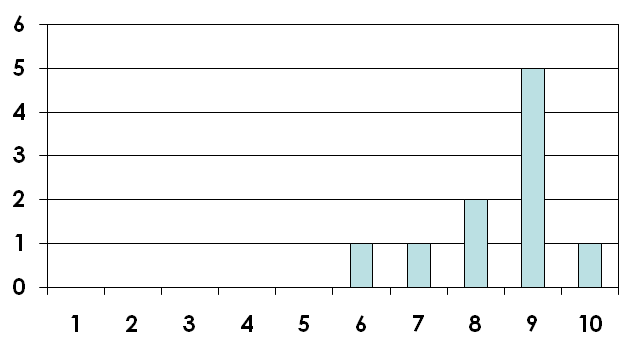 Memphis – MCH Data
DC – MCH Data
User-Centered Design  www.user-centereddesign.com
133
Reportable “Results”
Violations of industry standards and best practices are reportable results from testing (though many should have been included in any expert review prior to testing)
Direct user comments may or may not be reportable, based on the observers assessment of the comment
Direct user behaviour is generally reportable, but only if confirmed to be behaviour based on a design issue and/or behaviour that is consistent throughout testing
An observation of a reaction suggestive of a cognitive issues, regardless of its effect on observable behaviour, is reportable provided there is a basis for that assumption
Behaviours that did not occur in testing but are suspected to occur under different conditions are reportable provided they re based on prior experience and there is a basis for that behaviour
Subjective data is reportable to support other findings, but this support may be inversely correlated with observation or performance
User-Centered Design  www.user-centereddesign.com
134
Direct Observation or Comment
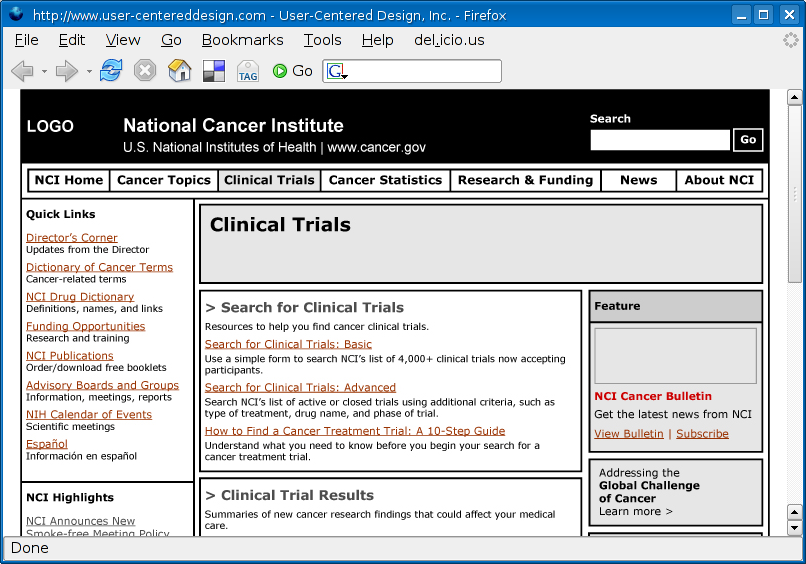 Participants had difficulty understanding what content was searched.
Many thought all content in Clinical Trials would be searched, not just ongoing trials
A few participants wanted to use the global NCI search to search Clinical Trials (consider labelling this “Search NCI” or “NCI Search”
Some participants responded to the term “Find” even when the search form was on the page.
User-Centered Design  www.user-centereddesign.com
Design Guidelines
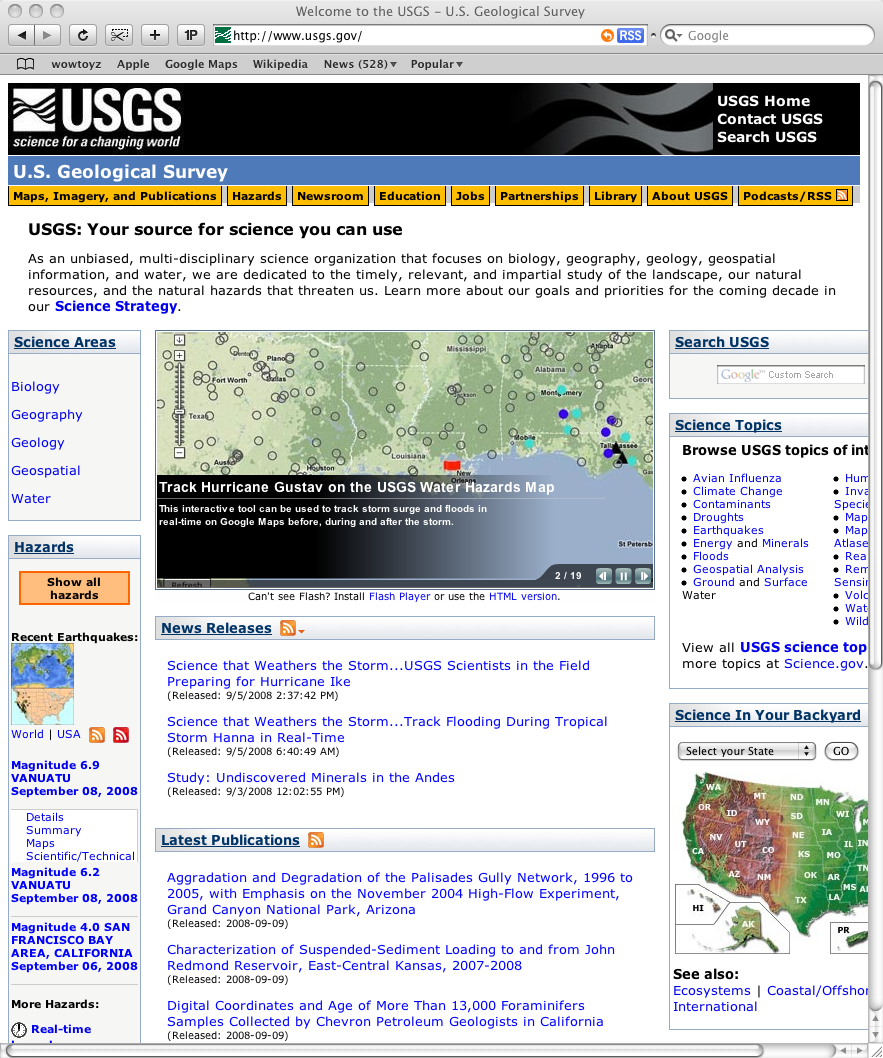 All navigation should be in grouped 
together.
All navigation should be in grouped 
together.
Prior Research Findings
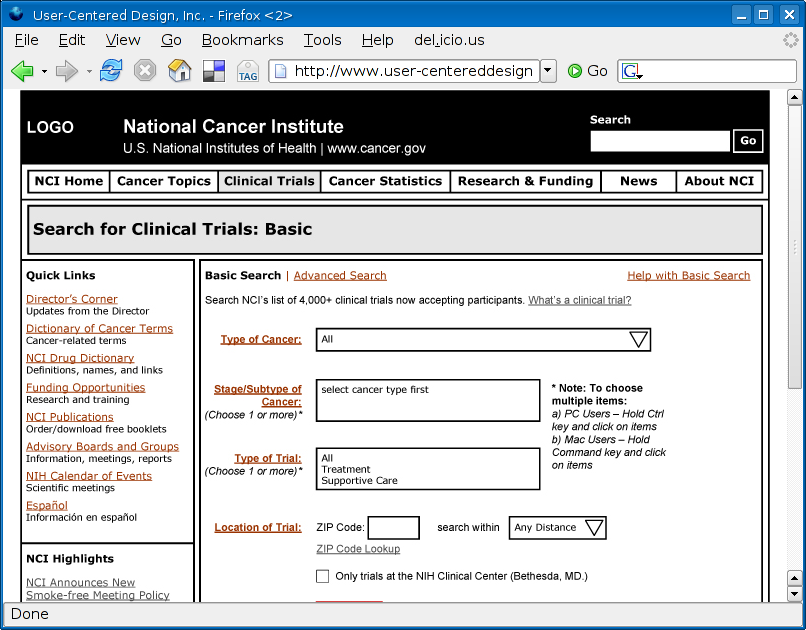 Bold form labels draws users eyes away from the form and reduces usability. Consider removing the bold and possibly bolding the content.
User-Centered Design  www.user-centereddesign.com
137
Knowledge of Human Perception:
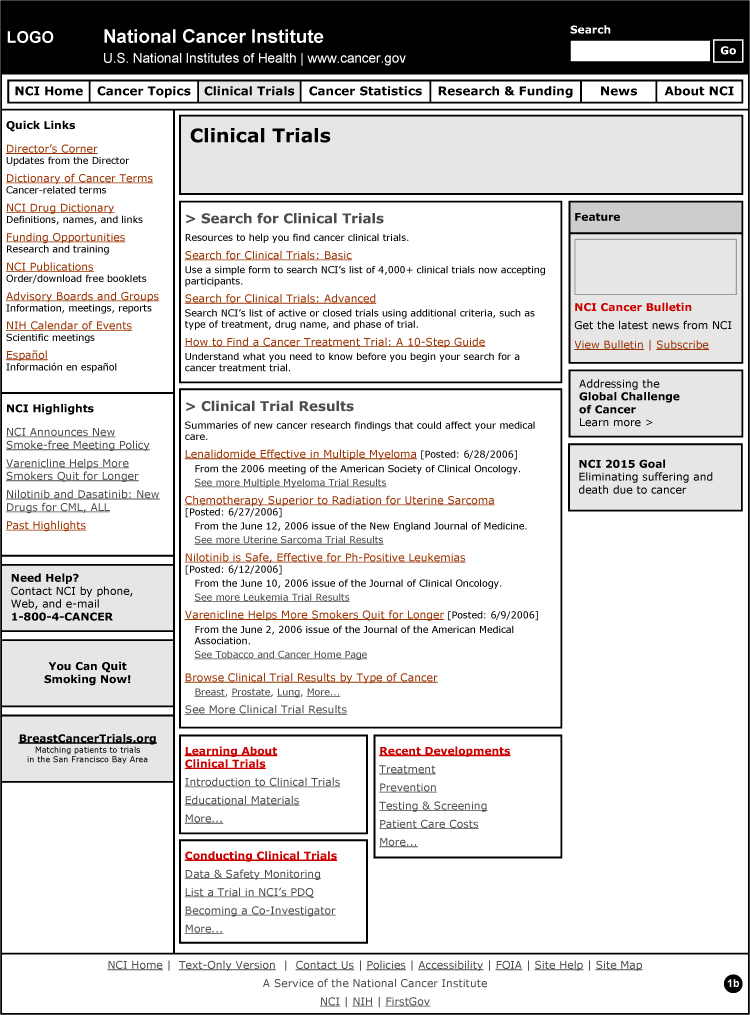 There are 50
hyper links on the
home page (not including primary nav.) representing four levels within the clinical trial section and direct links to other parts of NCI
User-Centered Design  www.user-centereddesign.com
138
Industry Standards and Best Practices
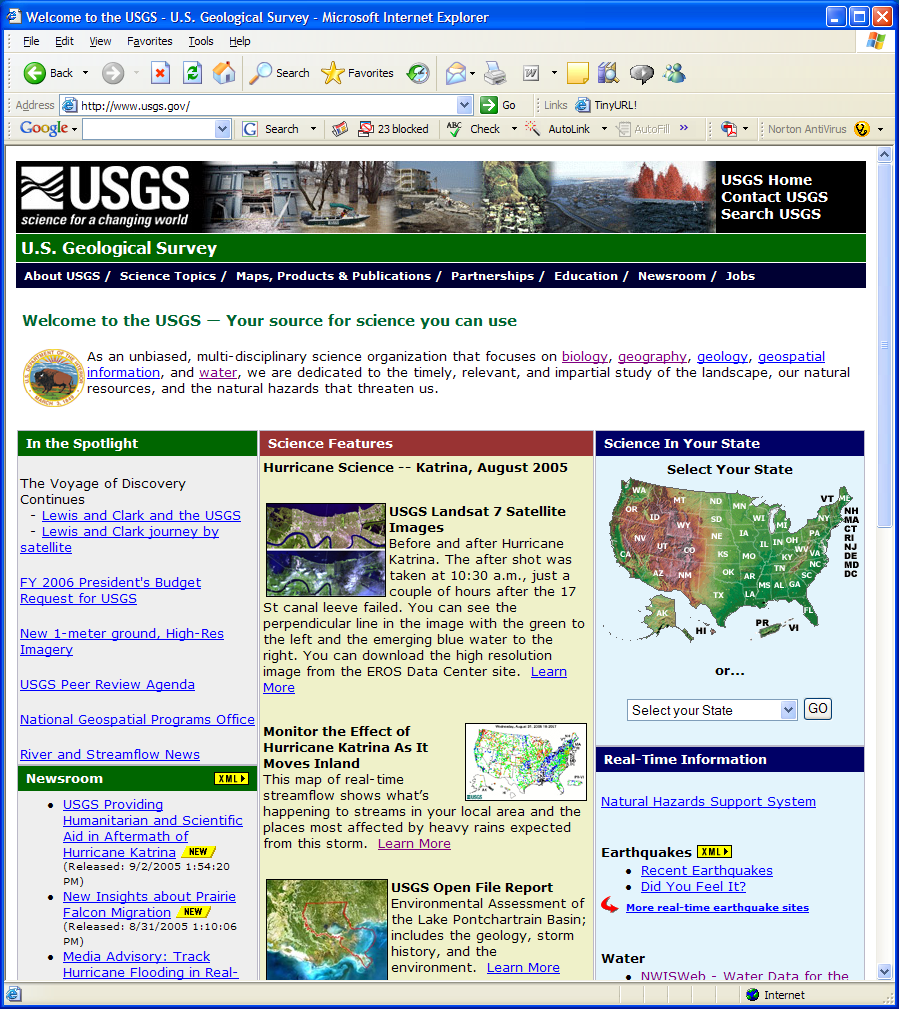 Participants (without prior exposure) failed to recognized the five primary disciplines as navigational elements.  The most common expectation (if noticed at all) was that the links would provide definitions of the terms.
User-Centered Design  www.user-centereddesign.com
139
Conclusions
Any testing is better than no testing
The more you know about experimental design the better your testing will be, but the more you know about users the better the data you can get from any testing
Unless you have valid and reliable, large sample data available, the is little distinction between a true expert review and user-based testing, but experts need users to “see” the data
User-Centered Design  www.user-centereddesign.com
140
Conclusions (concluded ;-) )
Testing is best done early and often as part of the design process
The intent of testing should be to not just to know what happened, but to determine why it happened and to figure out what, if anything, can be done about it
Testing with human subject is highly valuable, can be deeply insightful, but is serious business and should not be conducted casually
User-Centered Design  www.user-centereddesign.com
141